Boot Verbs
Señor Jackson
Overview
Some verbs change when we use them in different tenses
The change occurs in the stem of the verb
In Spanish we’ll take a look at the verbs that change in the present tense
E  IE Boot Verbs
In the stem of the verb, the “e” changes to an “ie” in all forms except nosotros and vosotros.
The Boot
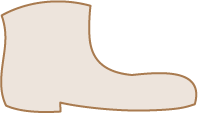 How to Find and Change the “E”
Use the infinitive of the verb
EX.  Querer – to want
Take off the ending
EX. Quer__
The changed “e” is the one in the penultimate syllable
In the case of “querer” there is only one “e”, so that is the one that takes the change.
Not all verbs work this way!
Penultimate Syllable Example
Use the infinitive of the verb
EX.  Preferir – to prefer
Take off the ending
EX. Prefer__
The changed “e” is the one in the penultimate syllable
Pre / fer 
1    /     2
Let’s Do Preferir together
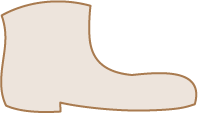 Prefiero
Preferimos
Prefieres
Preferís
Prefiere
Prefieren
Your Turn:  Cerrar – to close
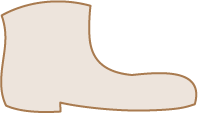 Other EIE Boot Verbs
Empezar – to start
Entender – to understand
Pensar – to think
Comenzar – to begin / to start